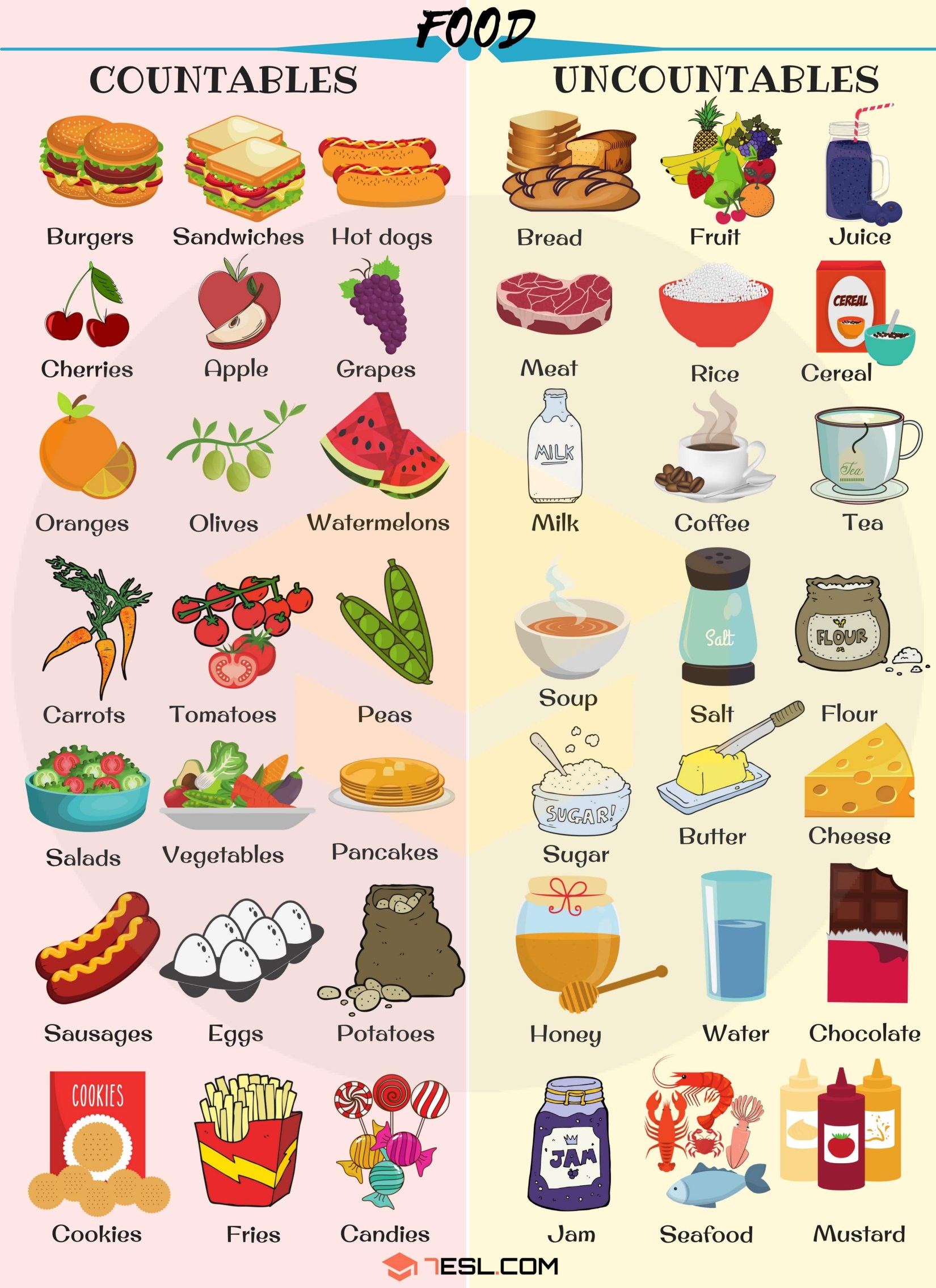 Drag the pictures in the correct category
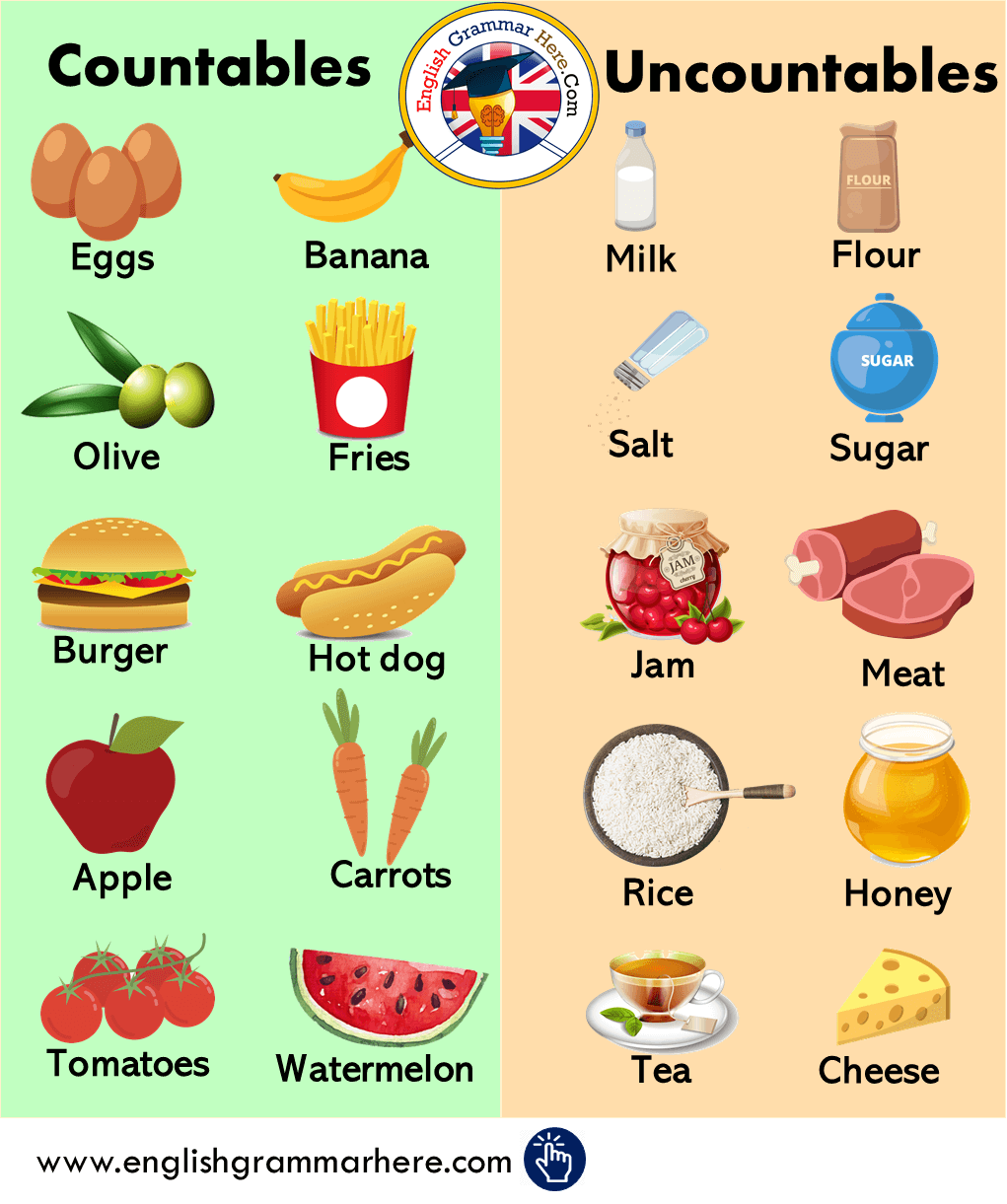 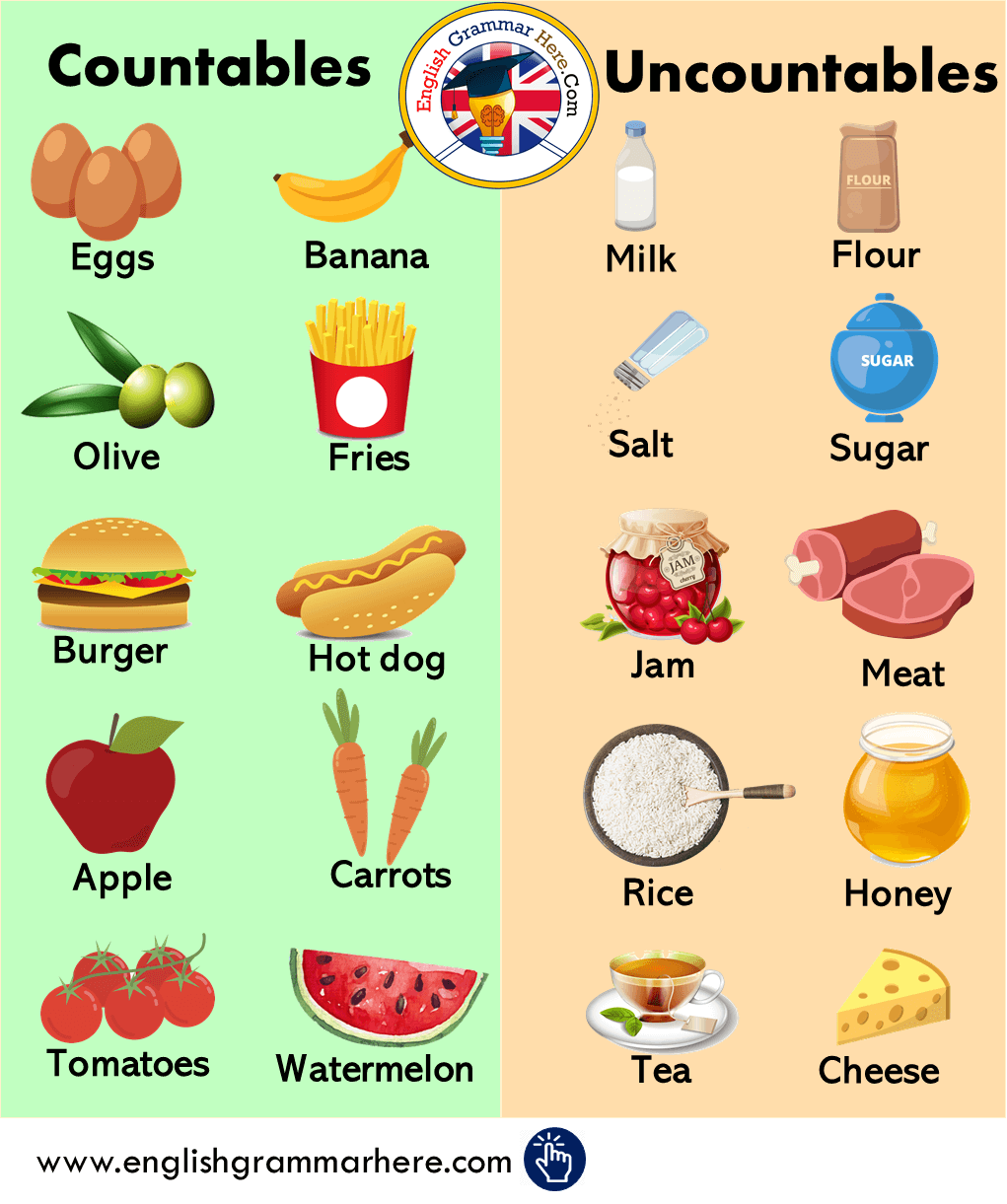 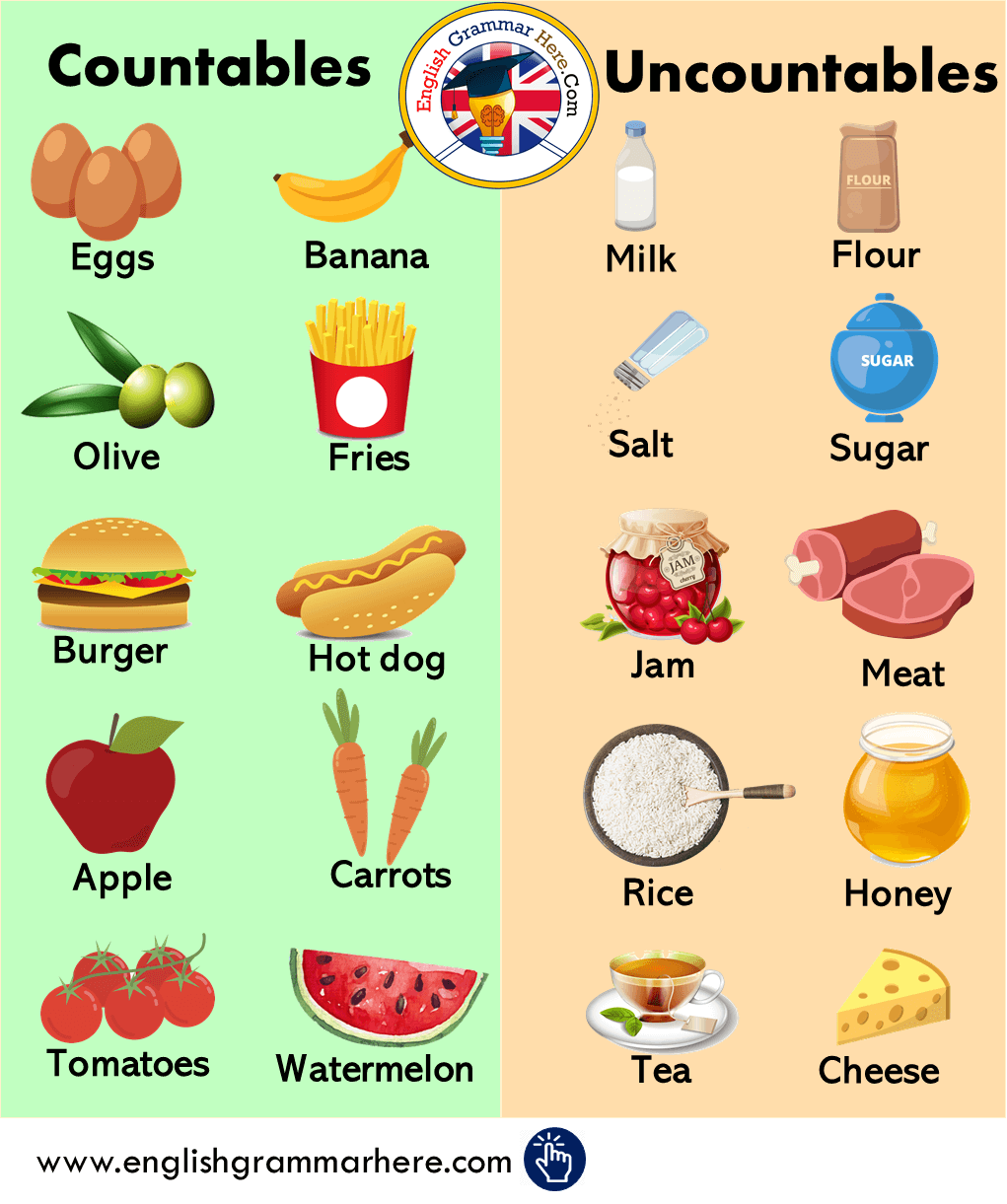 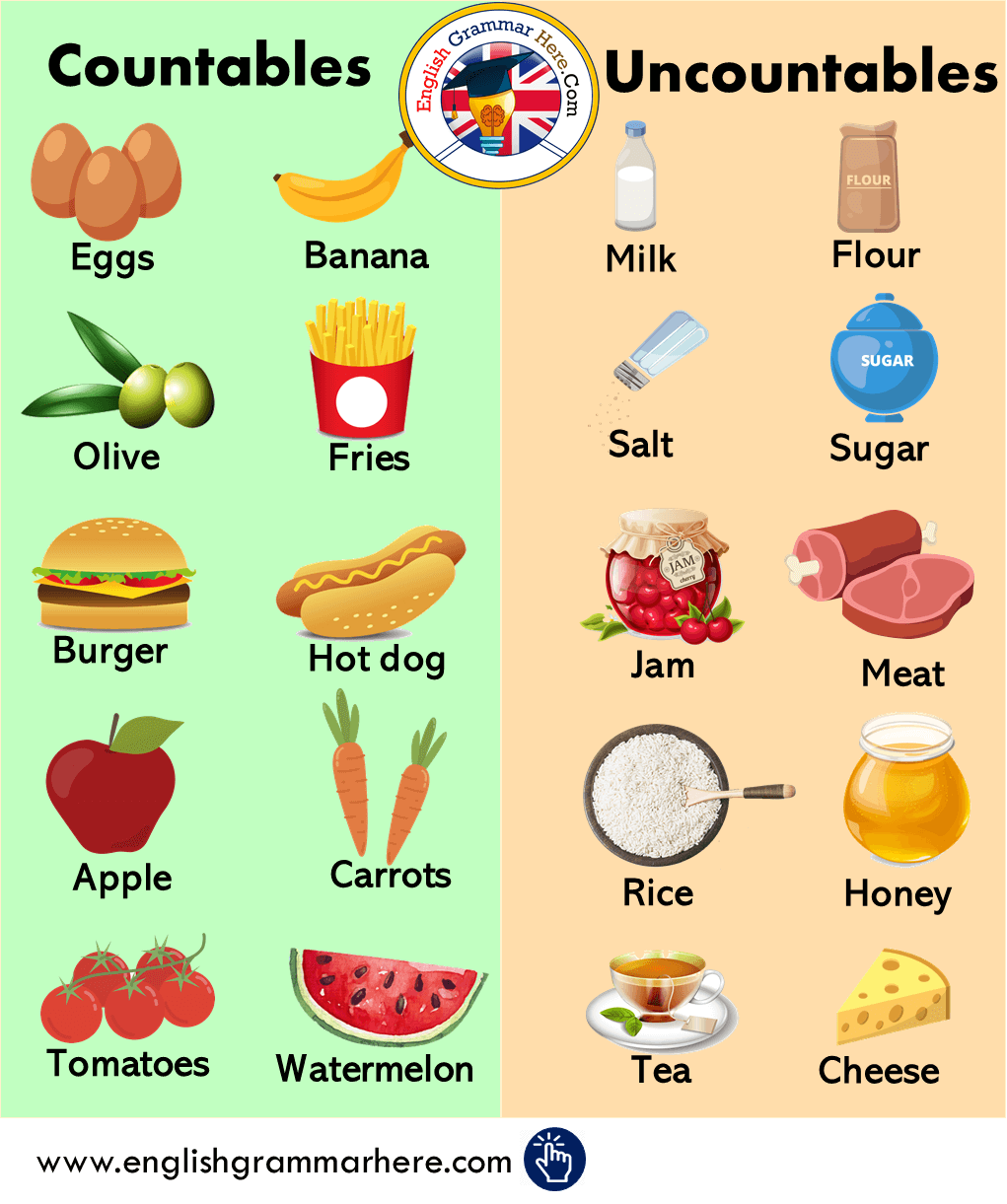 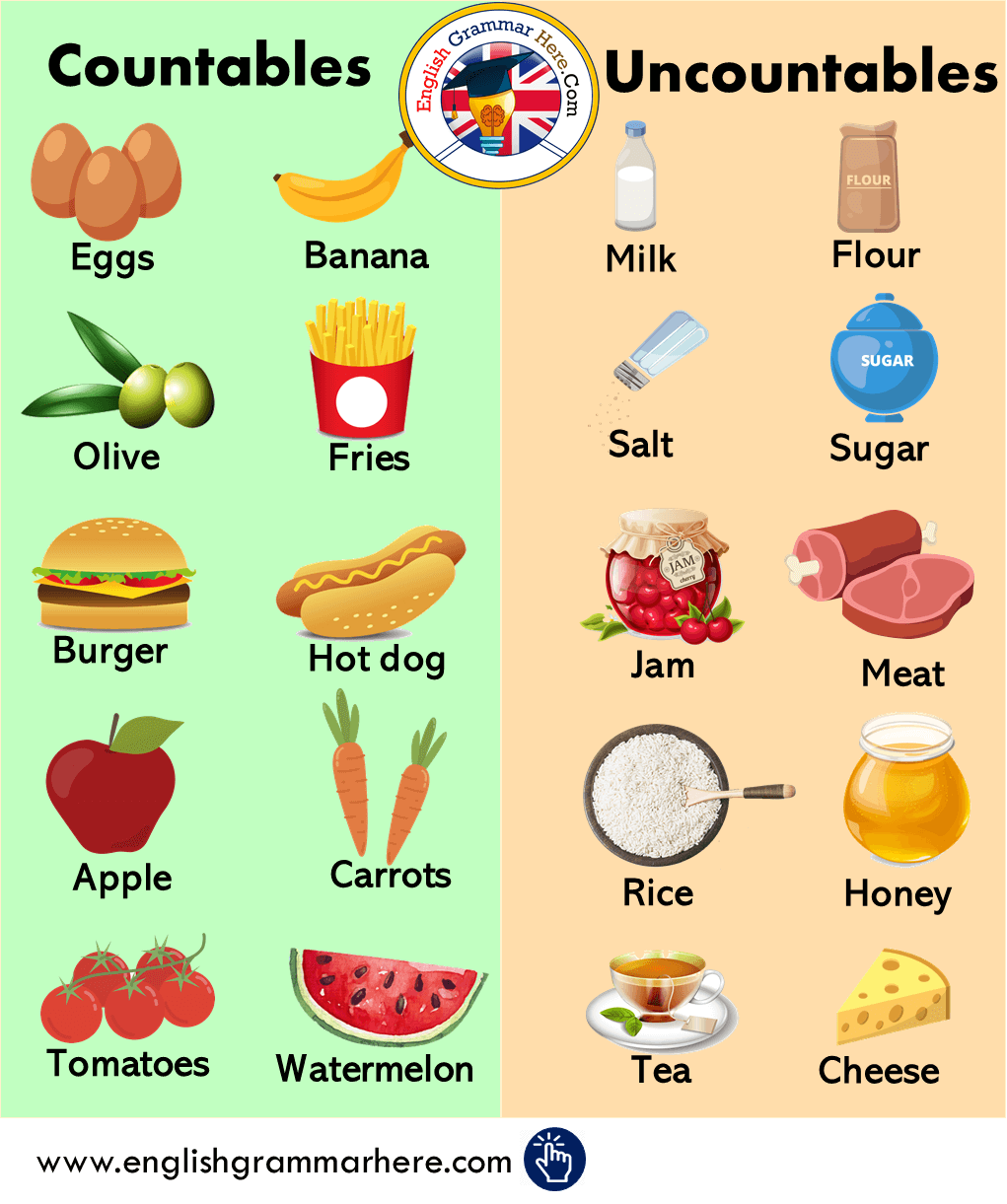 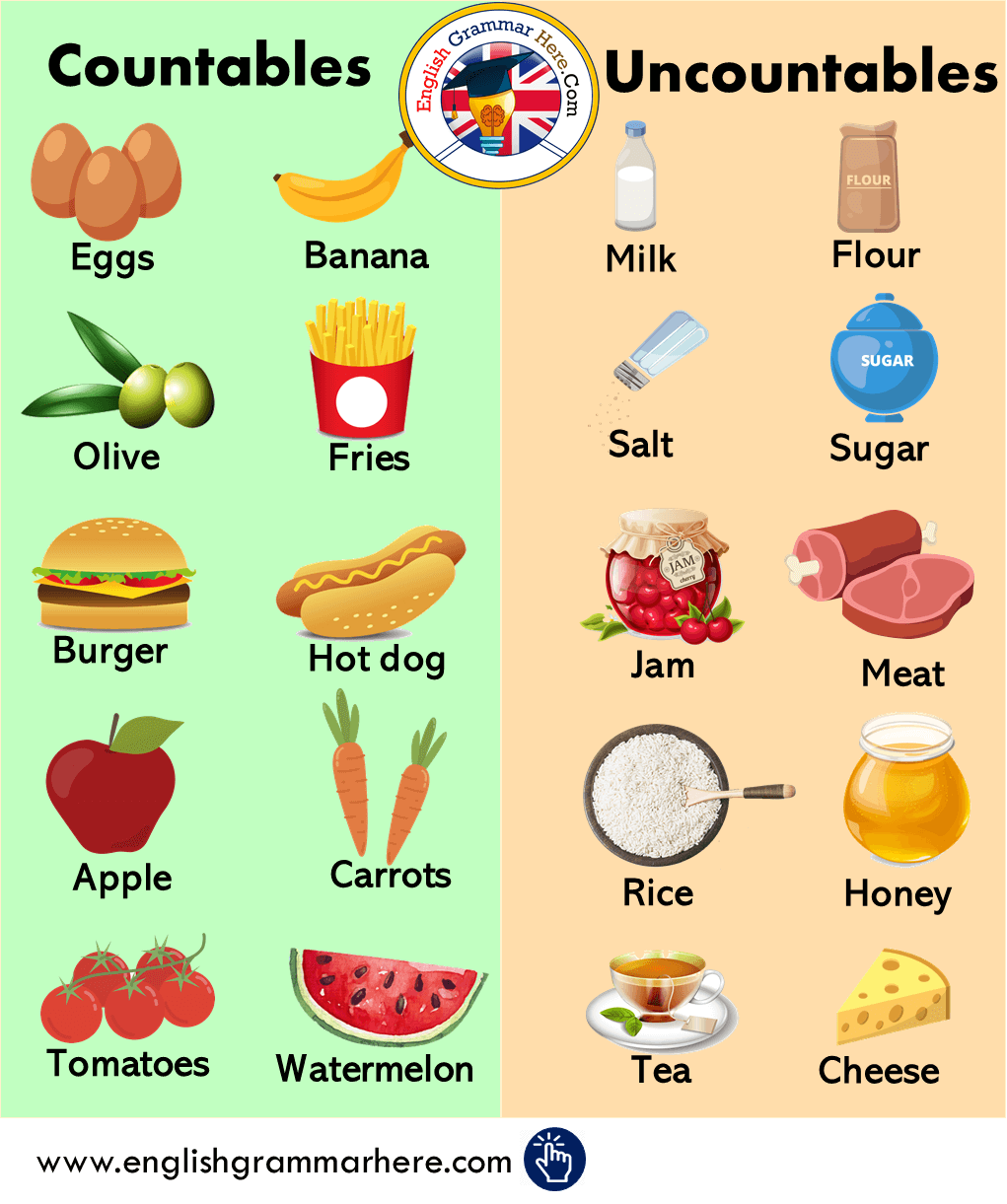 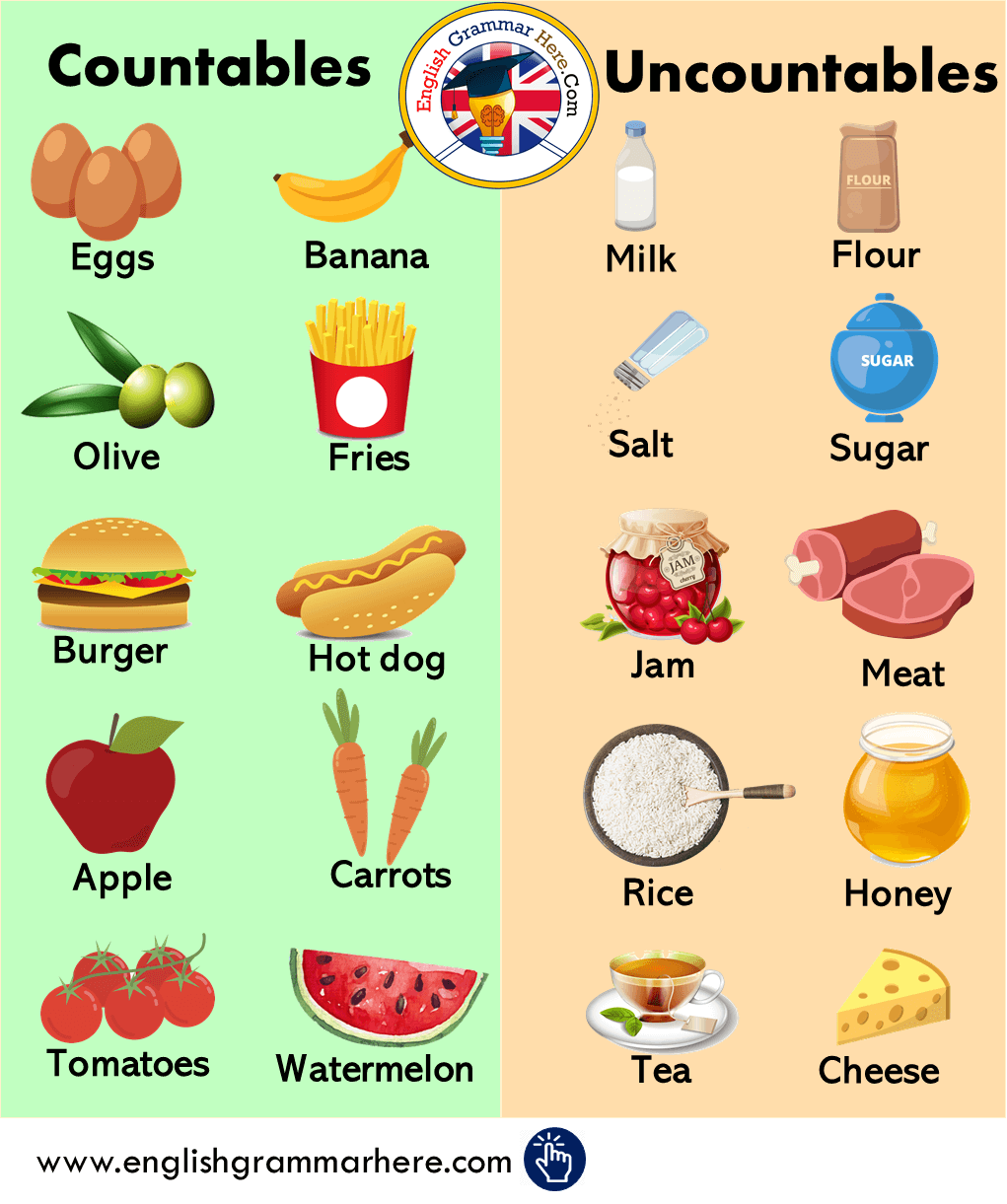 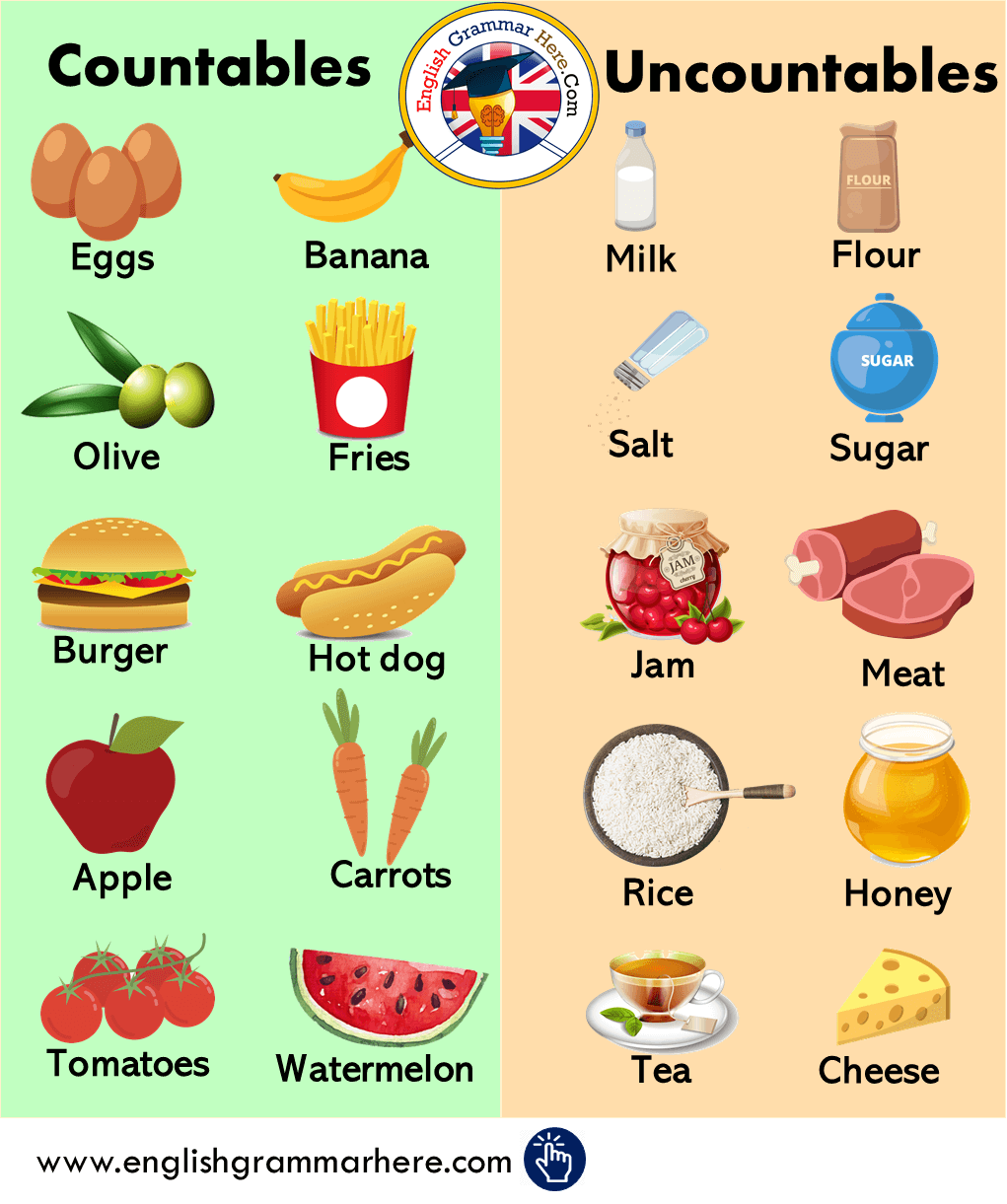 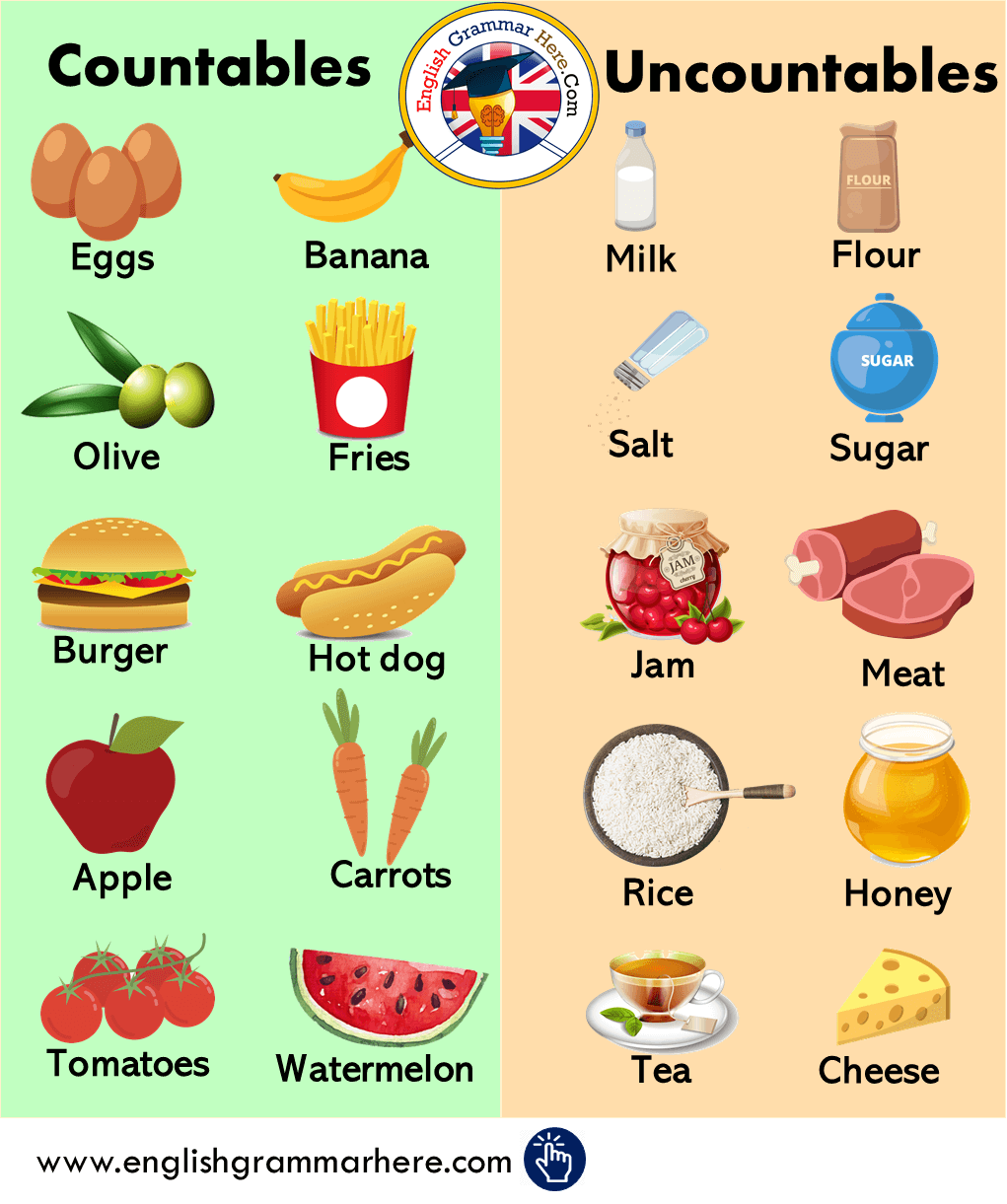 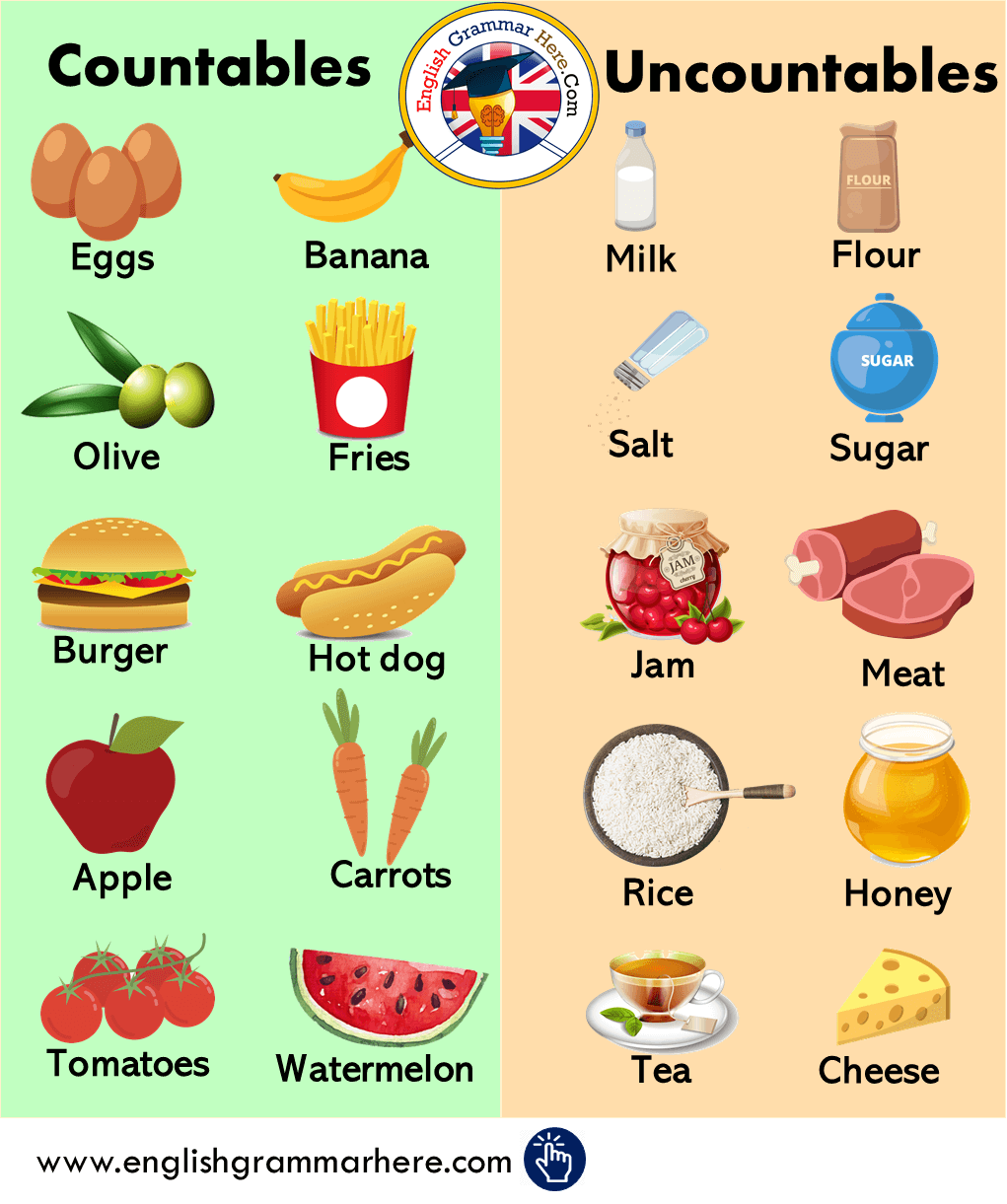 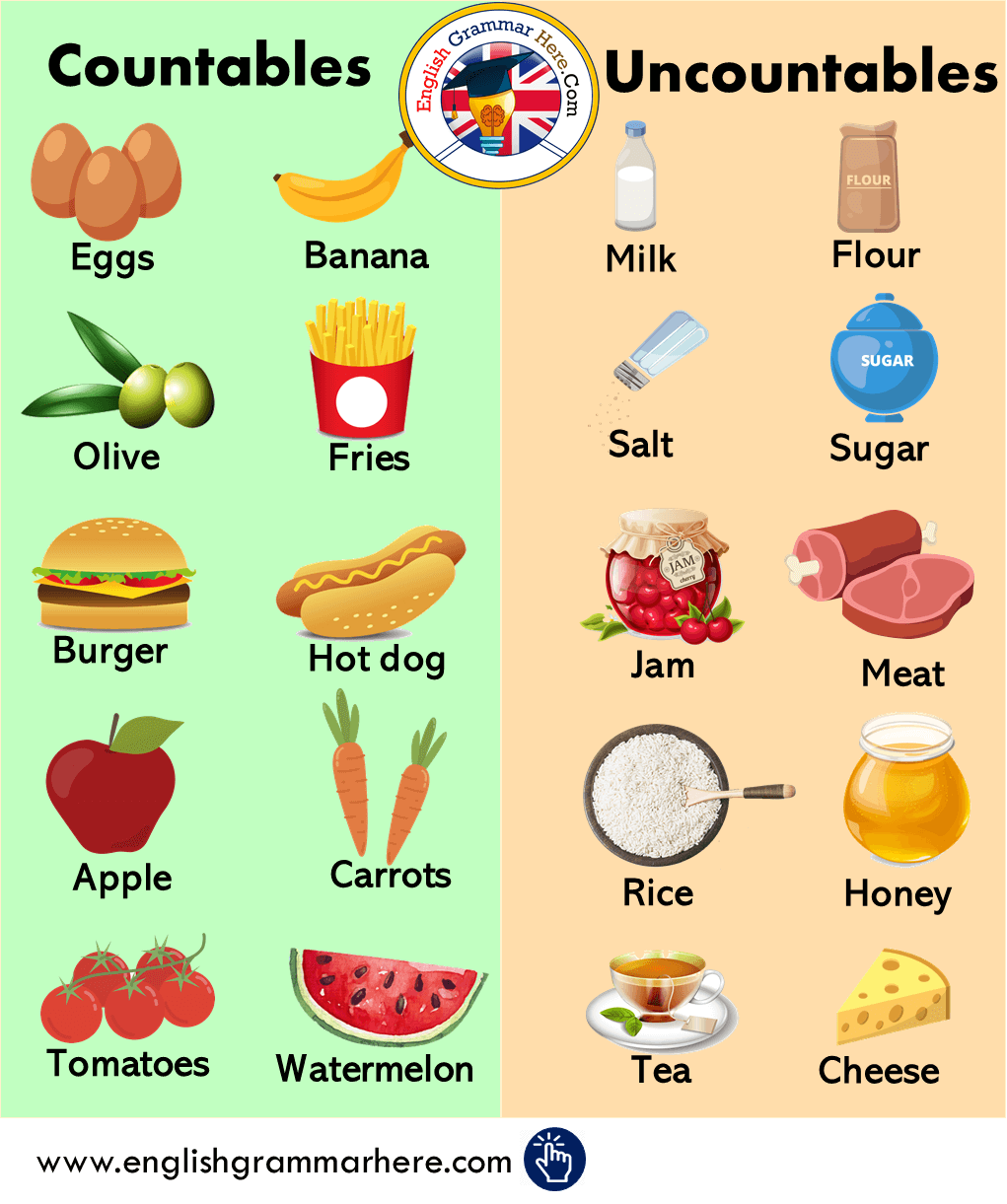 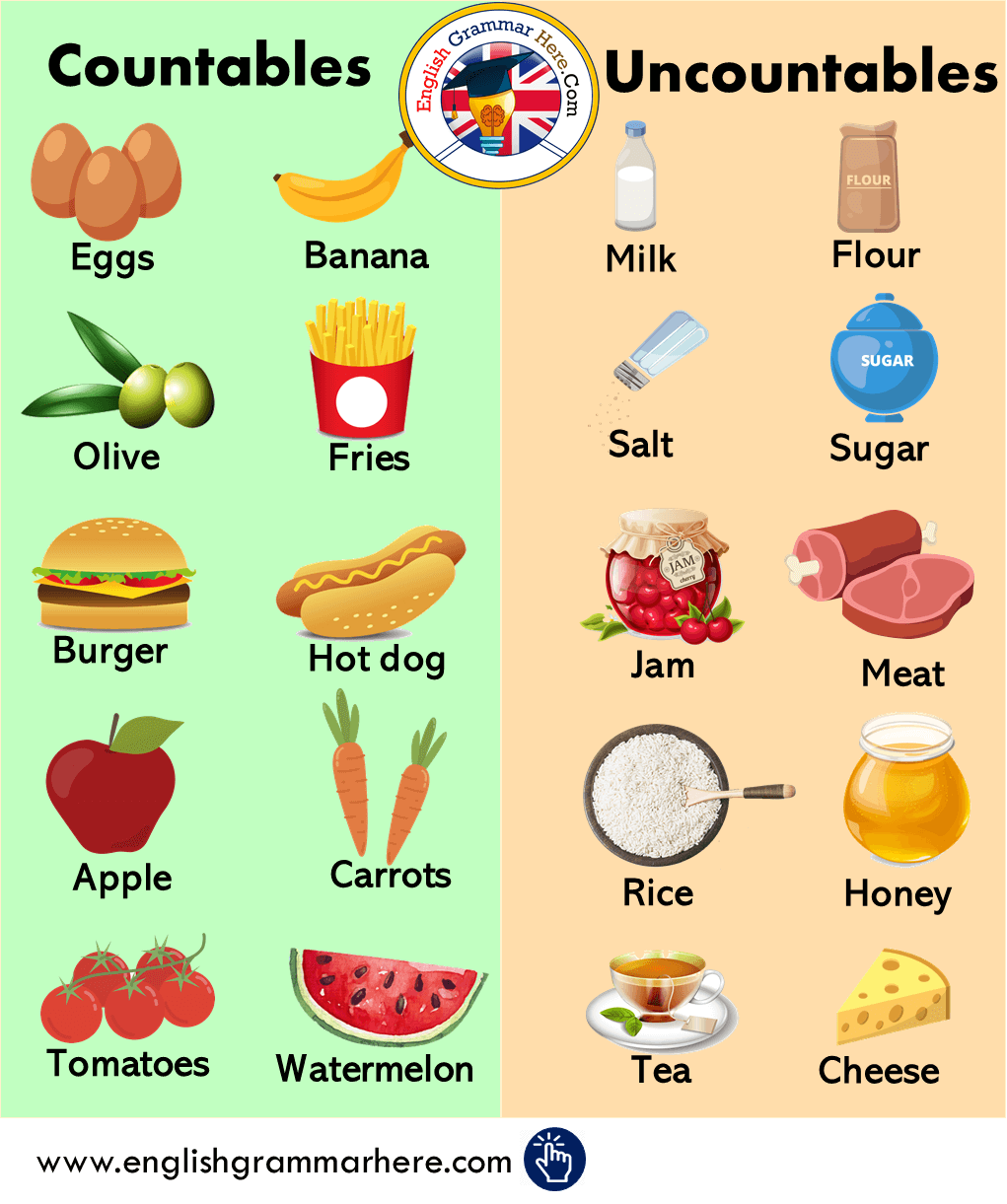 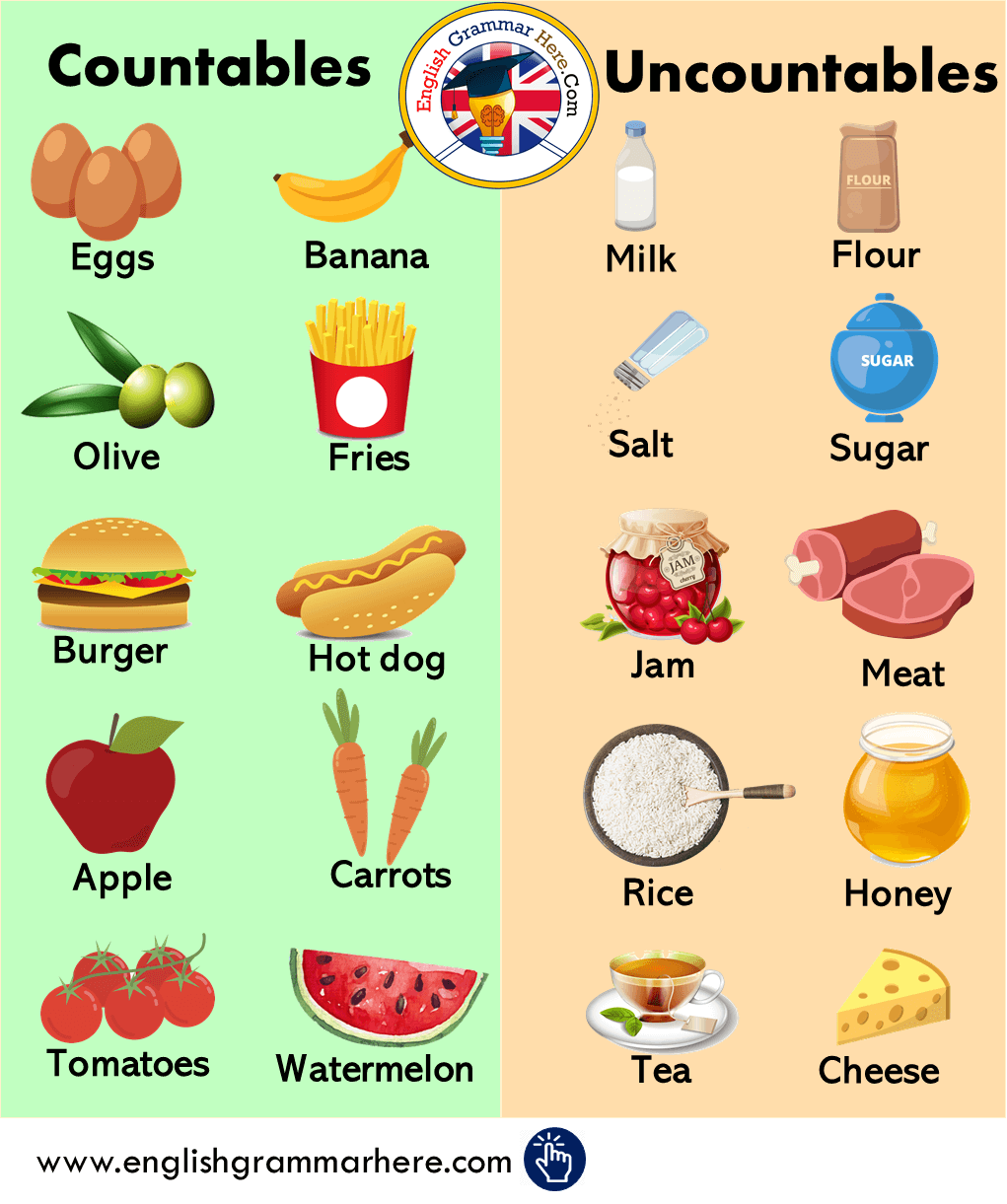 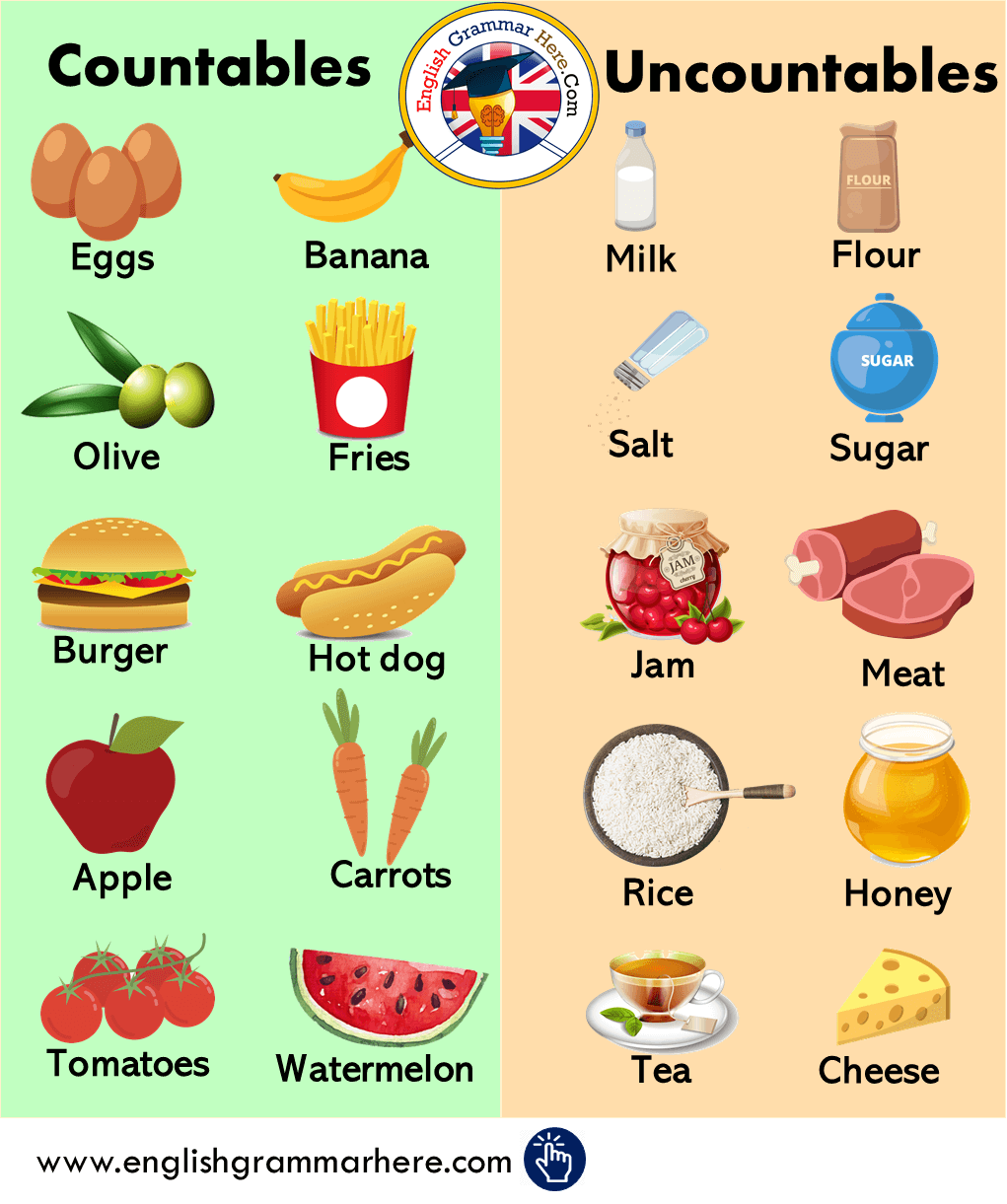 Use of A, An, some, Any gramar box
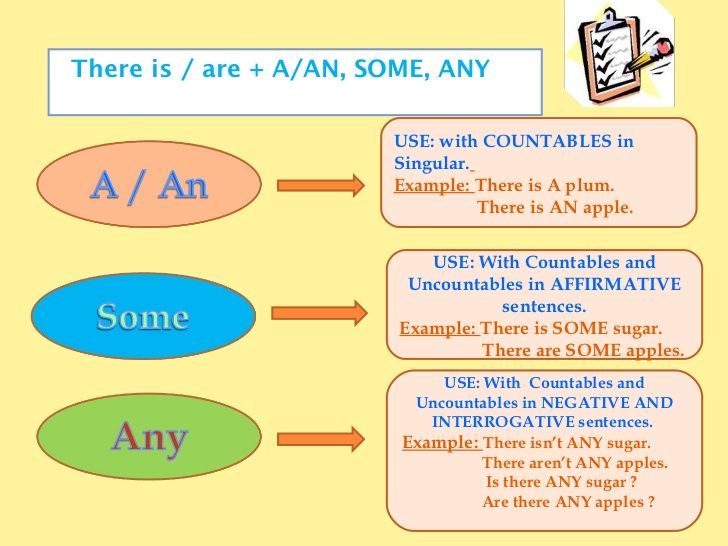 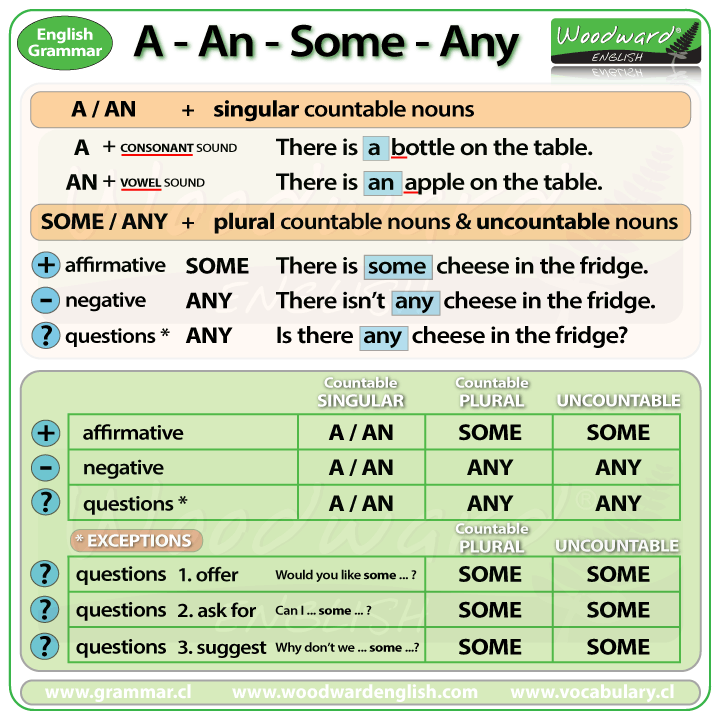 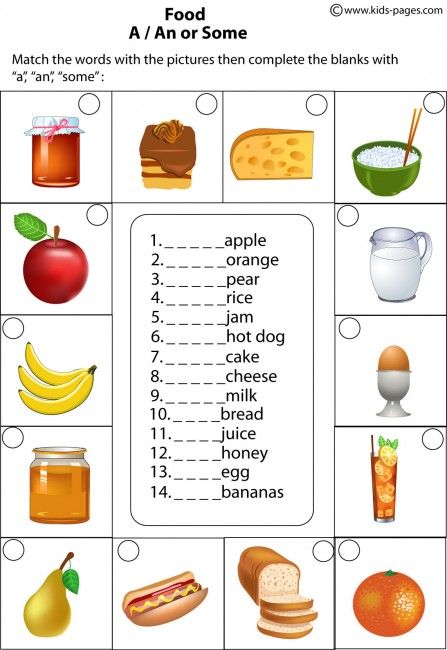 5
7
8
4
1
9
An
An
A
Some
Some
14
13
A
Some
Some
Some
some
Some
12
11
Some
An
Some
3
2
6
10
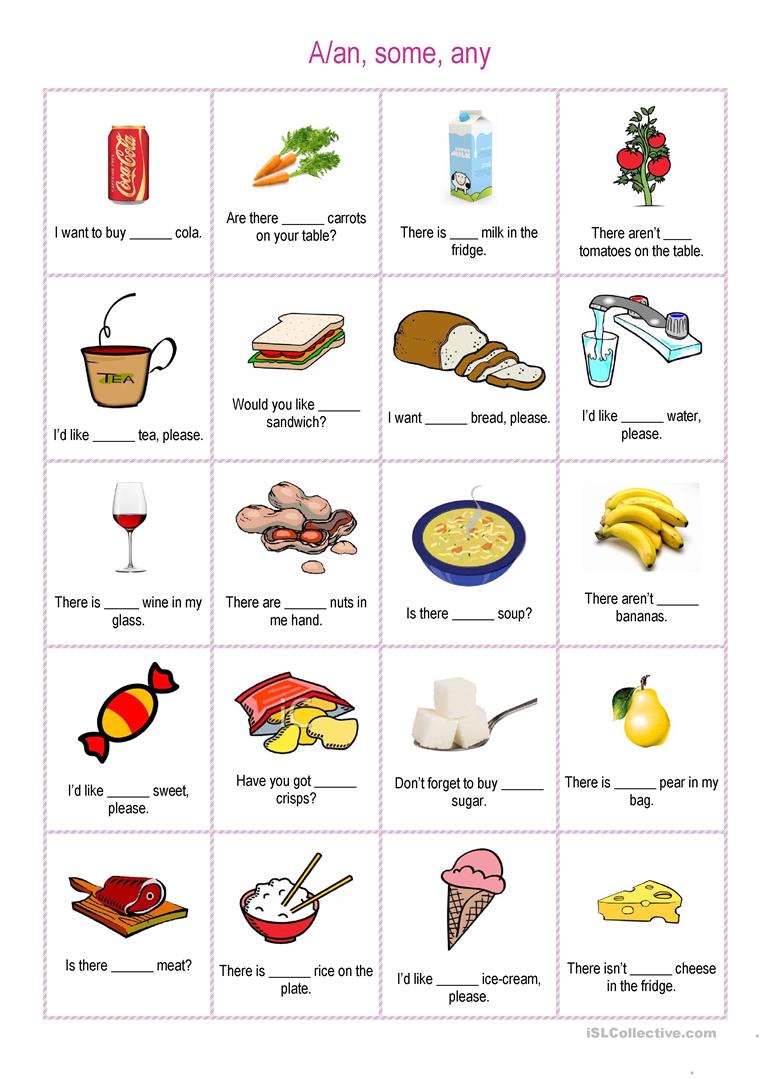 any
some
any
a
a
some
some
some
some
some
any
any
any
some
a
a
any
some
any
an
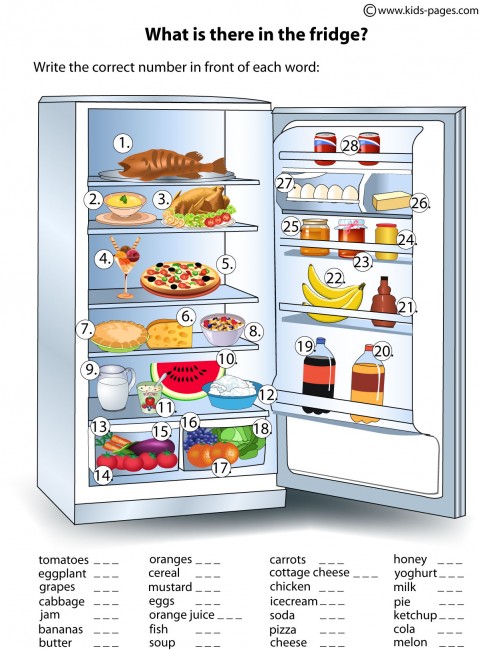 25
17
13
14
12
8
15
11
3
16
24
9
7
18
27
4
20
19
23
21
5
28
22
1
26
2
6
10
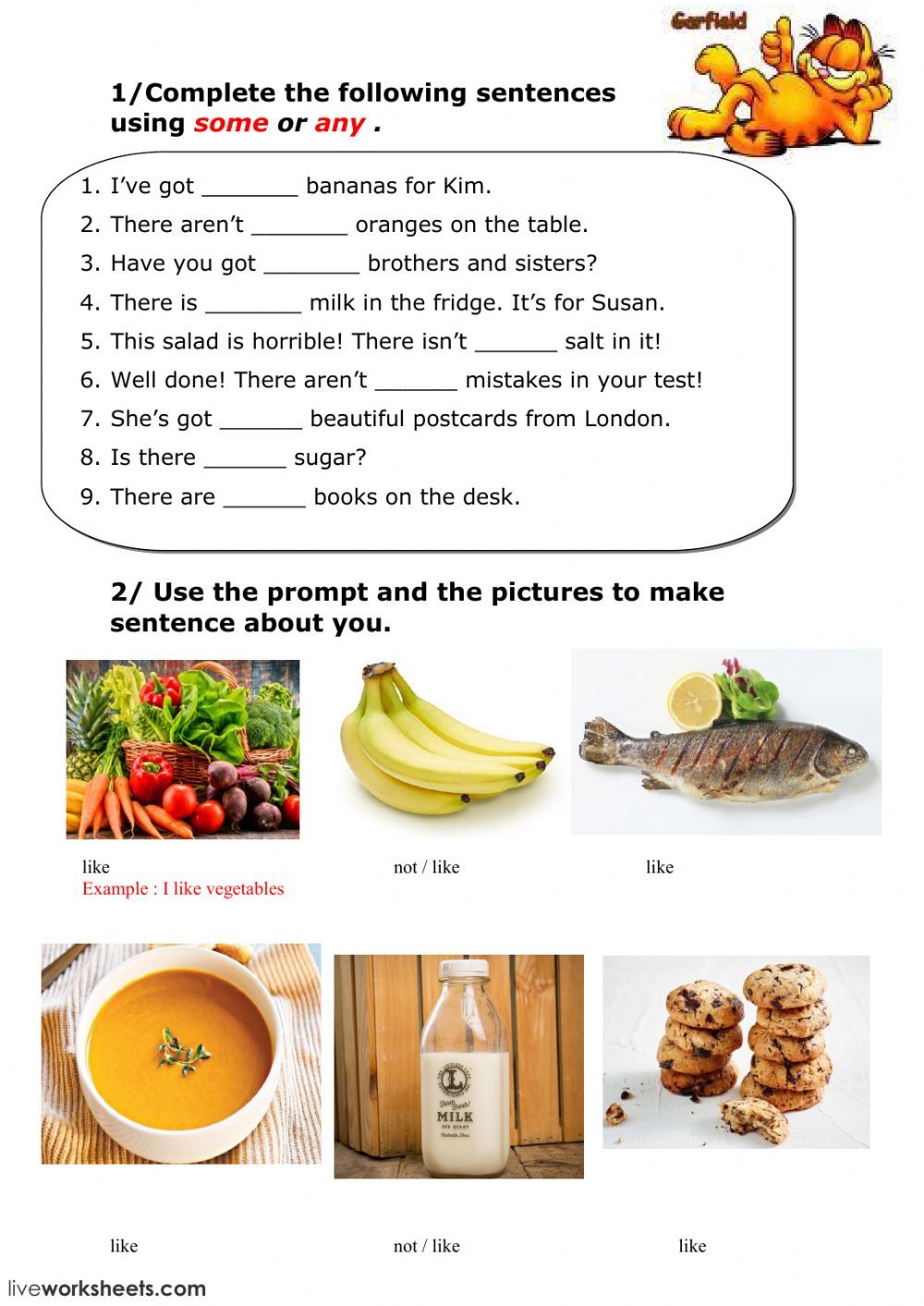 I don’t like bananas
I like Fish
I like soup
I don’t like milk
I like cookies